FISICA Y QUIMICA
CHEMICAL ENERGY




                    Sandra López
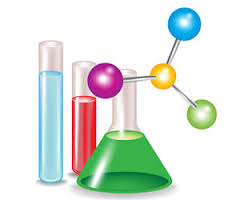 1th PRACTICE:EXOTHERMIC REACTION
MATERIALS
 -NaOH 1 M    
 -HCI 0,5 M
 -pH indicator
 -2 Assay tube
 -pippete
 -termomether
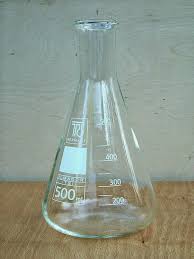 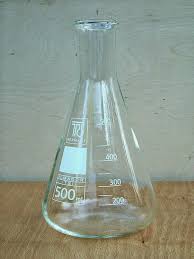 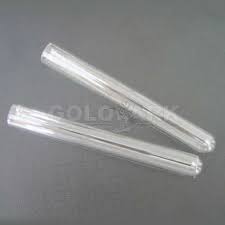 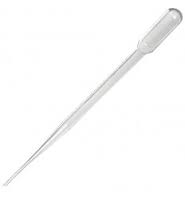 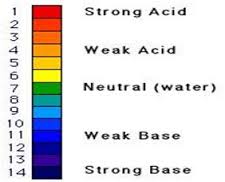 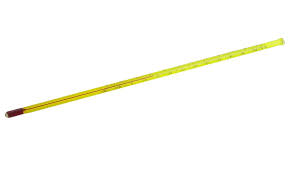 THE PROCES:
First you must add 2,5mL of NaOH 1 M and 2 drops of pH indicator in the tube A and in the tube B add 5mL of HCI 0,5 M and 2 drops of pH indicator.
Then mesure the temperature in both tubes.
Finally mix both tubes and mesure the temperature of the result of the mix.
                                 A                  B

                                           +                    =
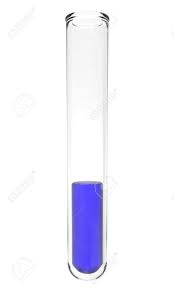 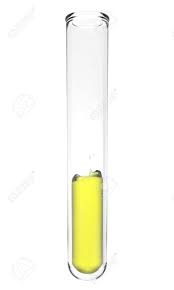 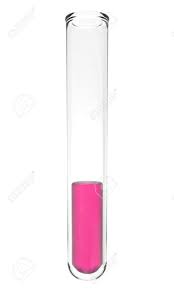 THE RESULTS
CONCLUSIONS
- When  we mix the substance A with B the 
 color change to yellow.

- The temperature up 2 ºC
2th PRACTICEENDOTHERMIC  REACTION
MATERIALS
 - Ba(OH)2
 - NH4NO3
 - Assay tube 
 - thermometer
 - watch glass
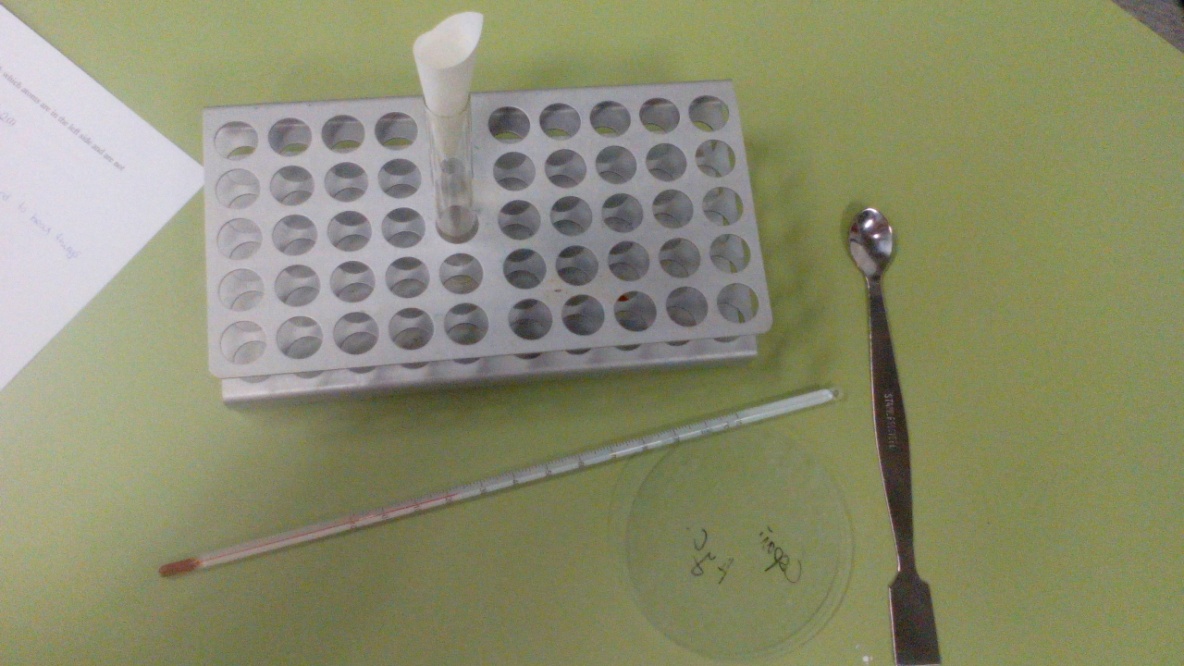 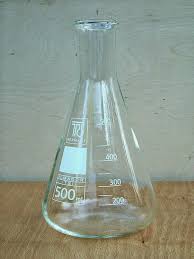 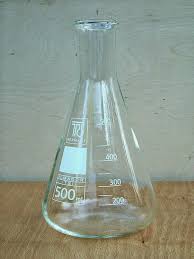 THE PROCES:
First you must mesure the room temperature 
Then mesure 0,642g of Ba(OH)2 in watch glass and add the assay tube mesure 0,600g of NH4NO3  in the watch glass and add it to the essay tube  too
Finally mix it and measure the temperature of the mixture
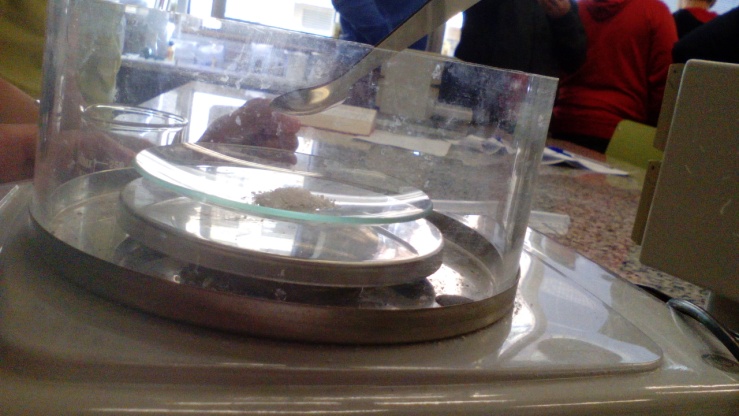 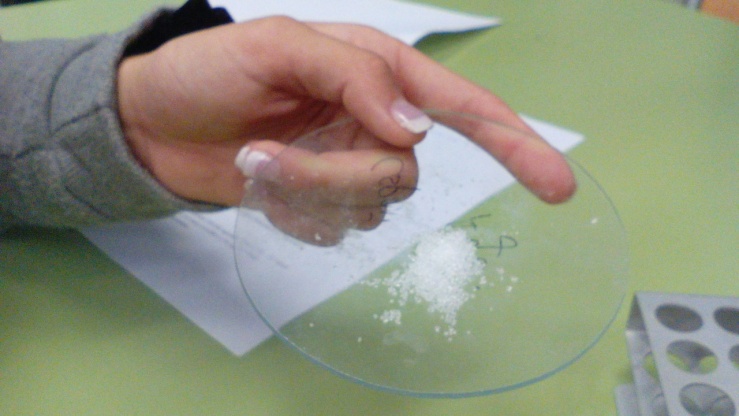 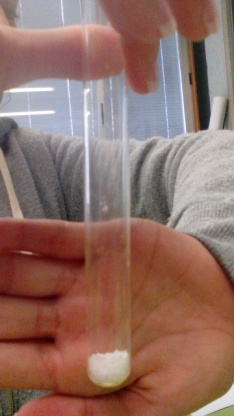 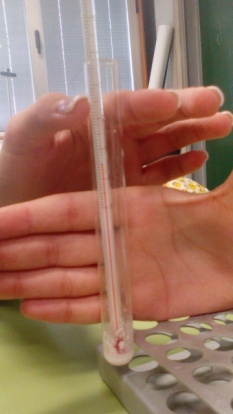 THE RESULTS:
CONCLUSIONS
- The mixture becomes liquid and cold

  - The temperature of the mix has gone down 17ºC
3th PRACTICEACIDS AND BASES
MATERIALS
  -Acid base indicator
  - Substancies(Vinegar, ammonia, hydrochloric acid, bicarbonate, lemon, N7OM)
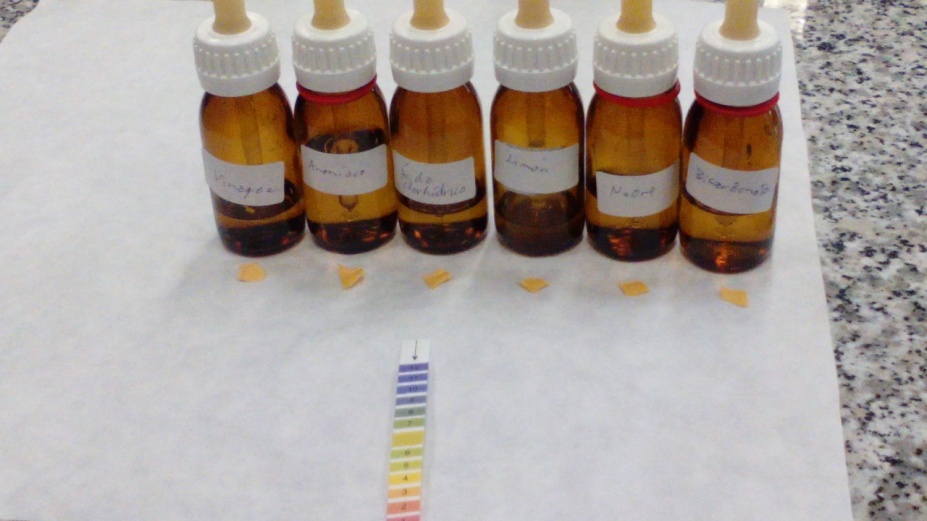 PROCES:
Add one drop of each of the tubes of the indicator
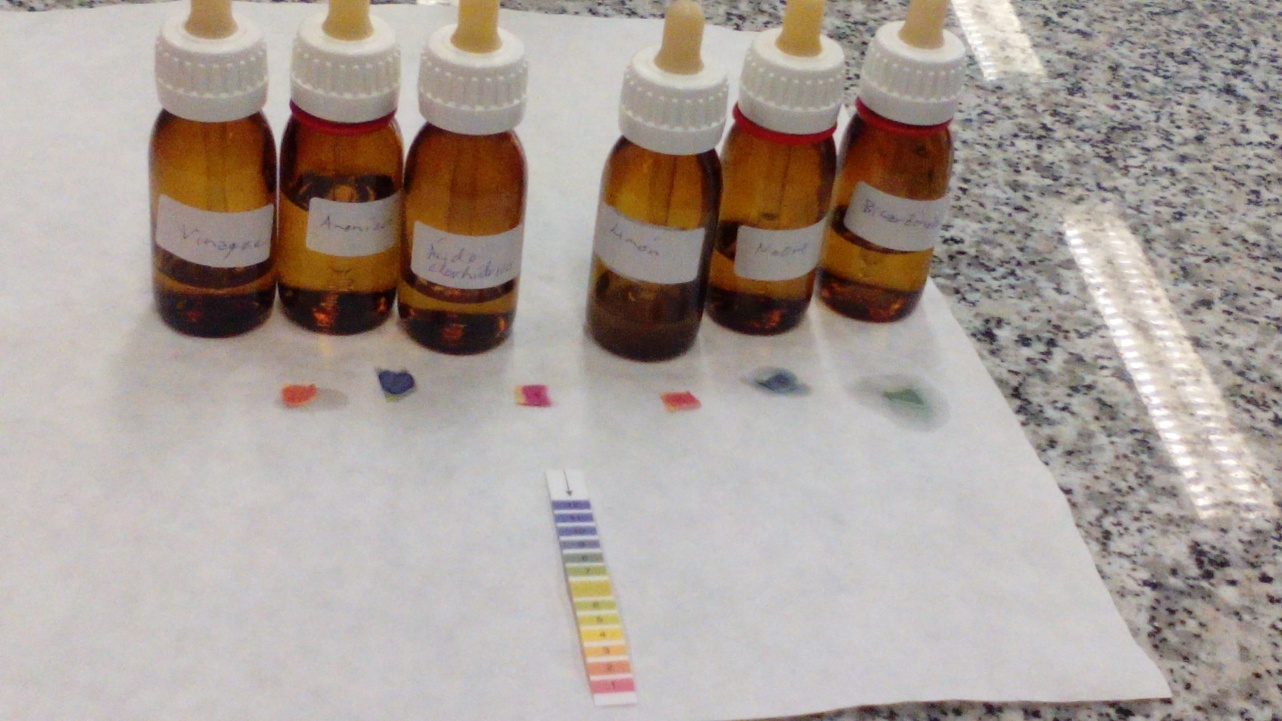 THE RESULTS
CONCLUSIONS
Each acid has a different components
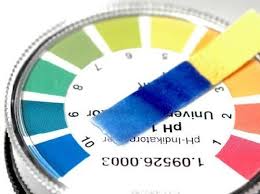